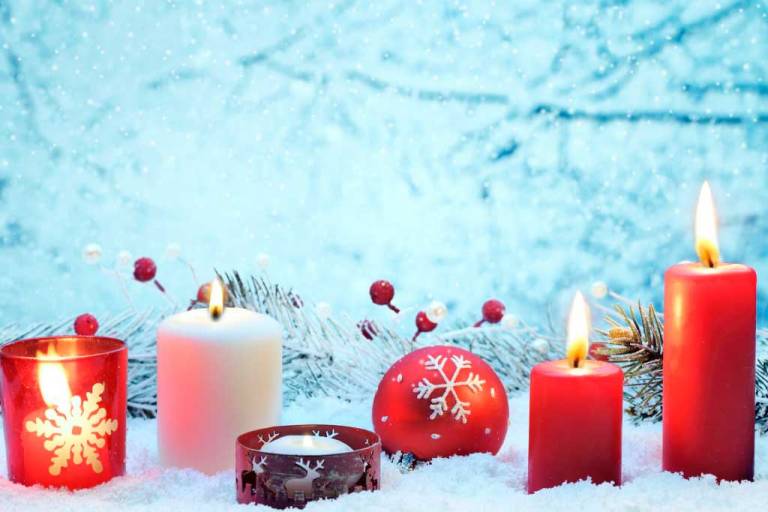 Ο Διευθυντής 
και ο Σύλλογος Διδασκόντων
σας εύχονται
Χαρούμενες γιορτές, με υγεία, 
Δημιουργικότητα και αισιοδοξία !!!
Γυμνάσιο  Κονταριώτισσας